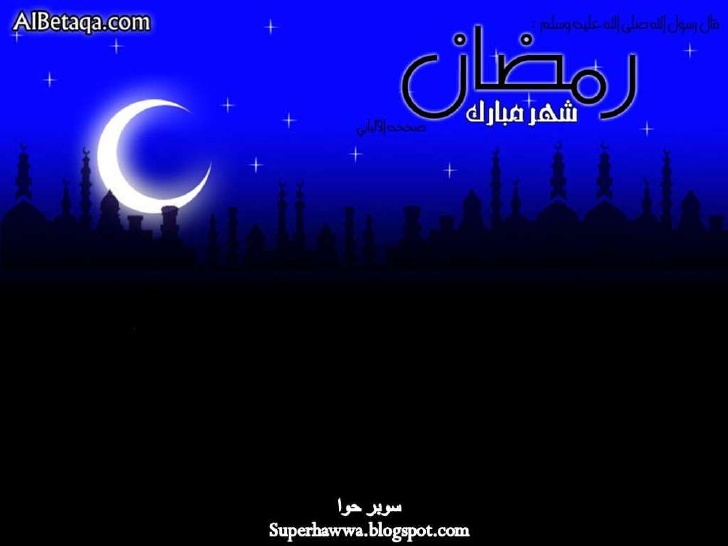 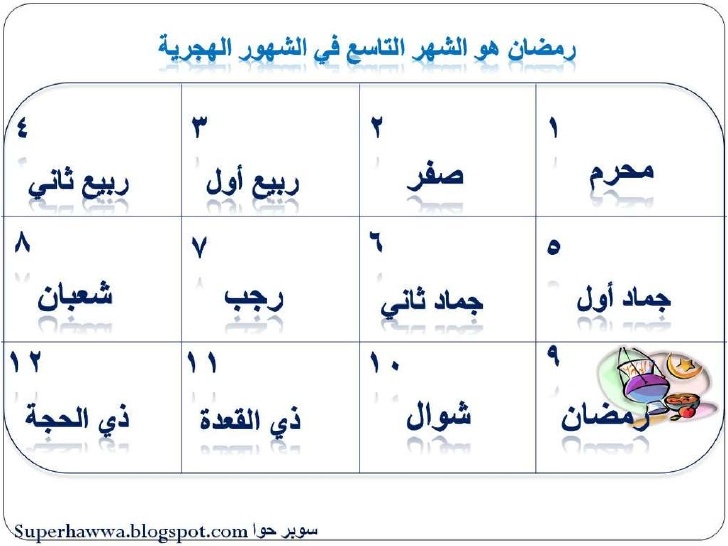 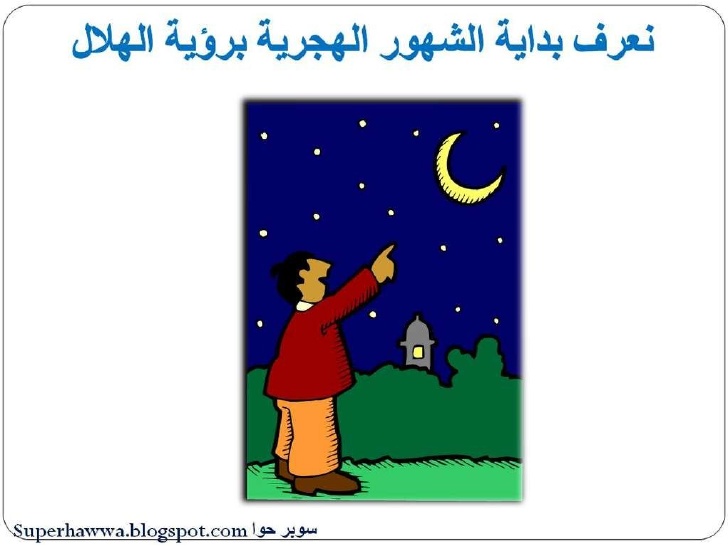 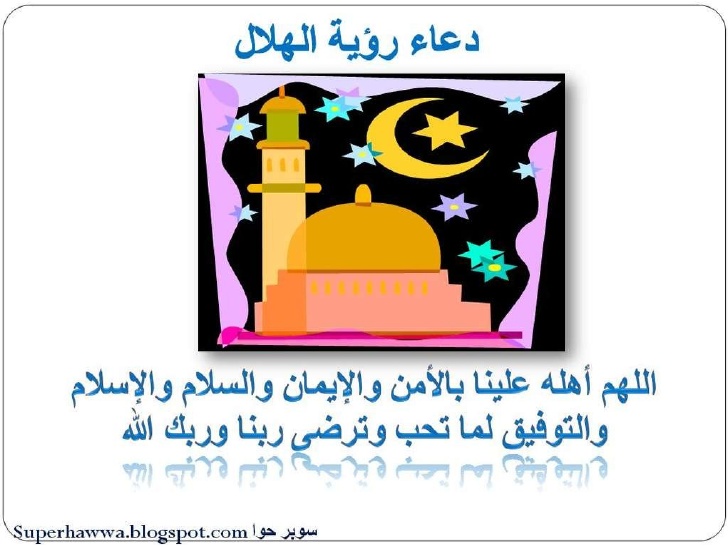 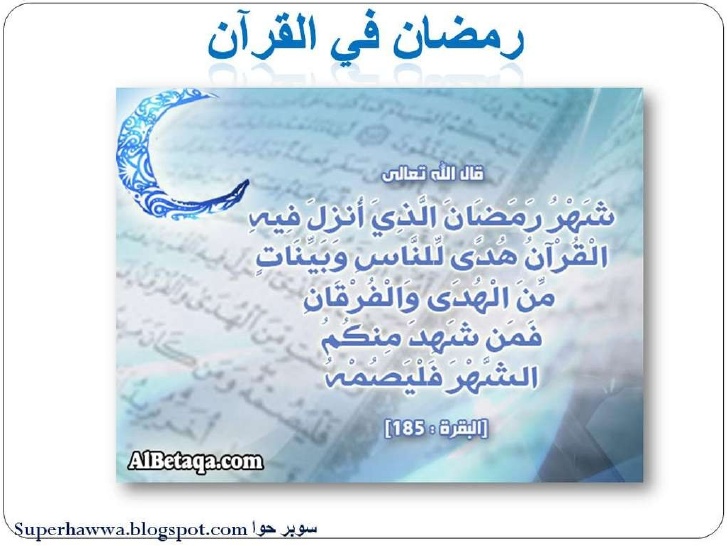 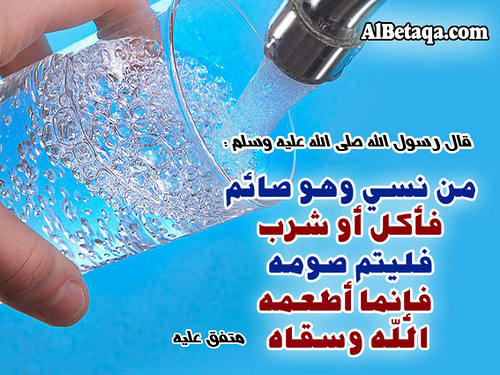 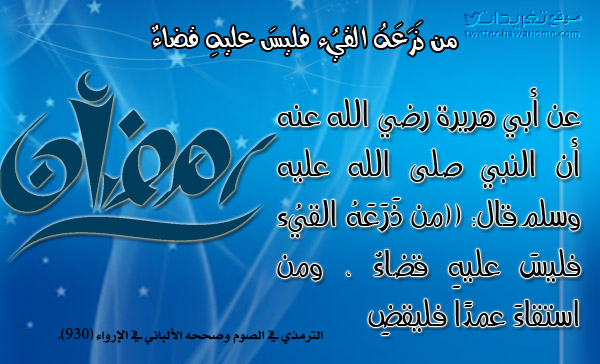 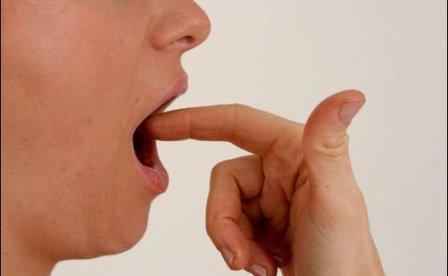 إعداد الطالبةقمر أبو سليمالمعلمةمنتهى عبابنة